SEP seminar 9 March 2020
Side lobes and blocky inversion
Fault cores—if there will be time to spare
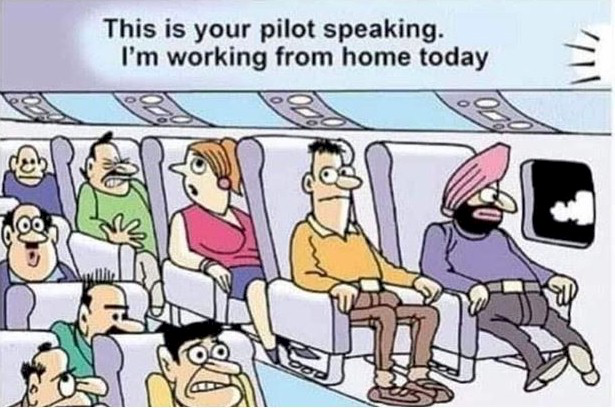 3/9/20
Butterworth Vs Gaussian Wavelets
Blocky Wedge example
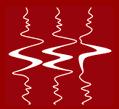 3/9/20
Outline
I notice that students use Ricker or Butterworth wavelets in synthetics
I propose an alternative: Gaussian-Diff wavelet
Minimal side lobes
I compare the two wavelets on a blocky wedge example to demonstrate an advantage of the Gaussian-Diff wavelet
3/9/20
Gaussian wavelet: exp(-t/t)2 → exp(-ft)2
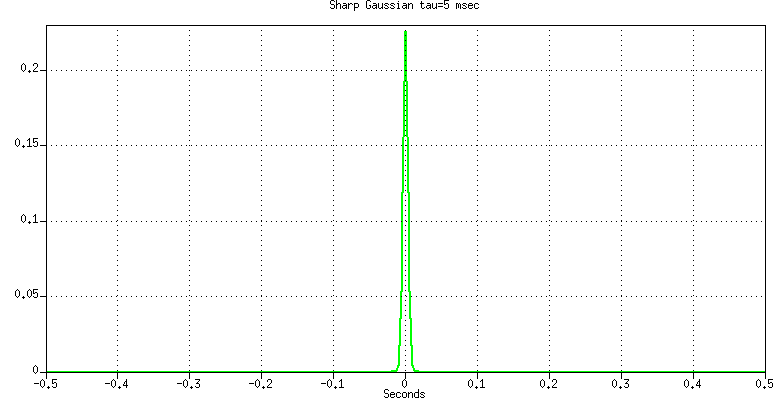 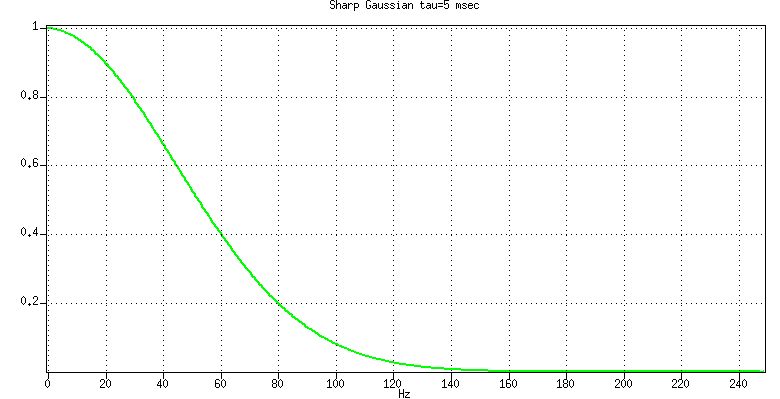 Sharp in the time domain

Small
t = 5 msec
Blunt in the frequency domain

Large 1/t
→
Max (at zero) = 1
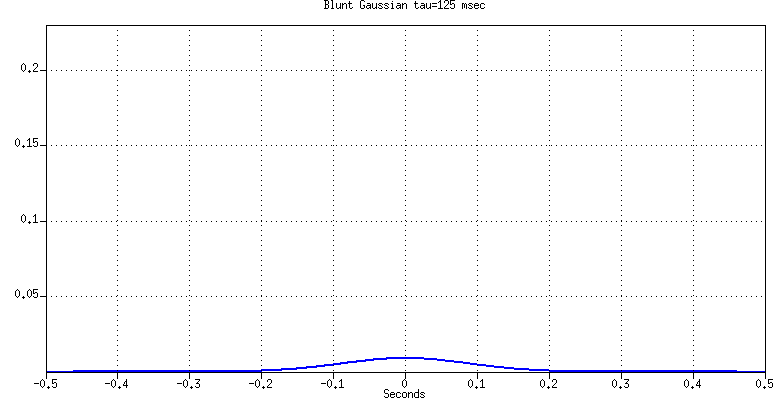 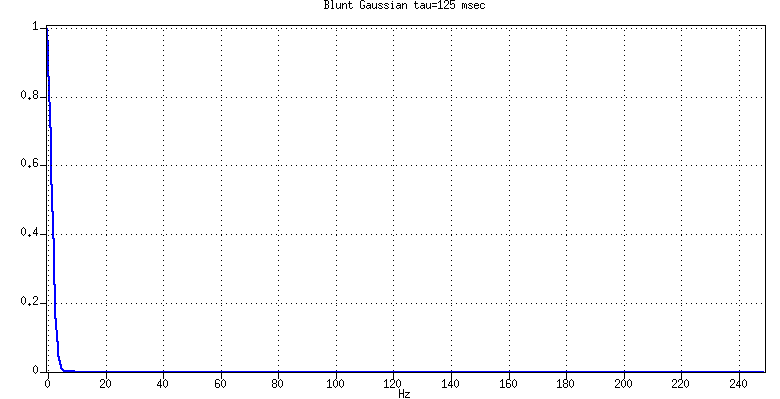 Blunt in the time domain

Large
t = 125 msec
Scaled so that the areas are the same
Sharp in the frequency domain

Small 1/t
→
3/9/20
Gaussian-Diff wavelet
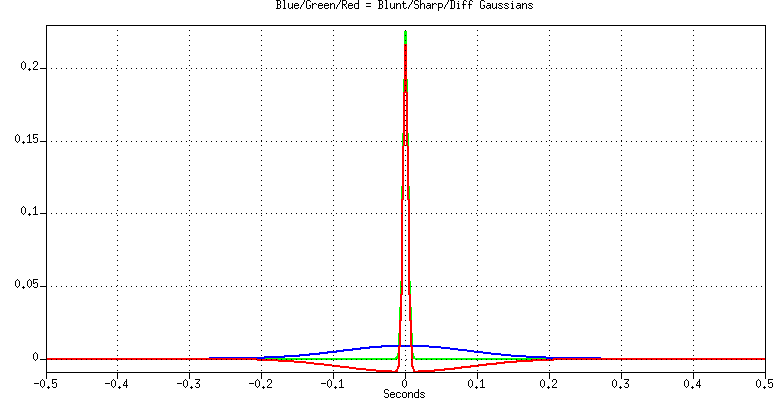 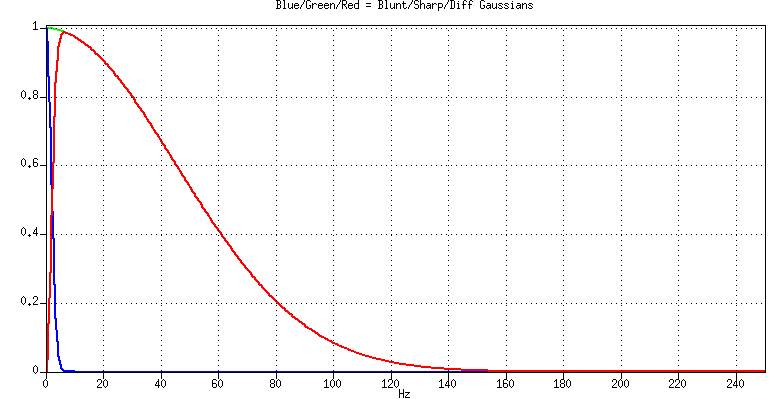 →
Gaussian-Diff = Sharp Gaussian - Blunt Gaussian
3/9/20
Butterworth and Ricker wavelets (on SU)
# GENERATE BFILT WAVELET
# Butterworth Wavelet from subfilt on a spike input
set BFILT = (subfilt verbose=1 fstoplo=1 fpasslo=5 fpasshi=60 fstophi=100)
suspike ntr=1 nspk=1 ix1=1 nt=1001 dt=0.002 it1=501 \
	| sushw key=delrt a=-1000 | $BFILT … 
subfilt: low-cut filter: npoles = 4, 3db point = 2.236304(Hz)
subfilt: high-cut filter: npoles = 10, 3db point = 78.350983(Hz)

#Generate Ricker Wavelet
suwaveform type=ricker1 dt=0.002 …
3/9/20
Wavelets: Butterworth, Gauss-Diff, Ricker
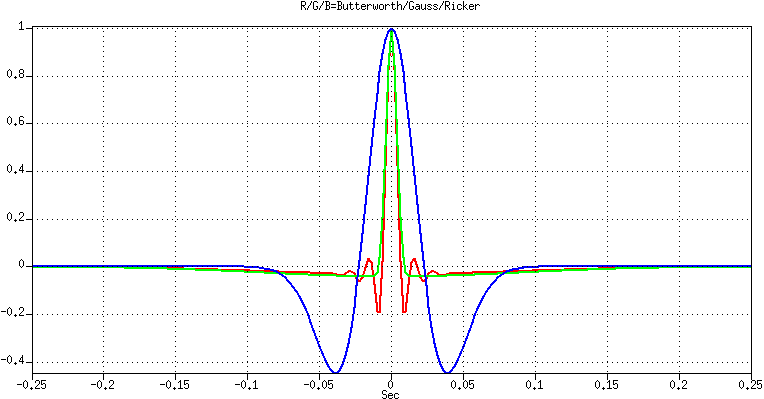 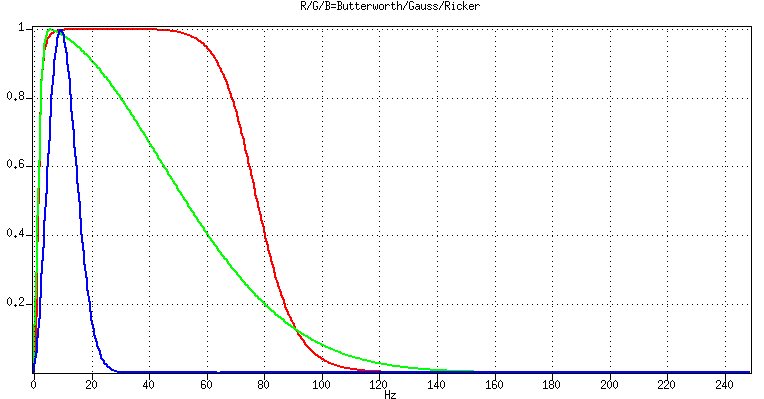 →
3/9/20
Blocky Wedge model: Acoustic Impedance
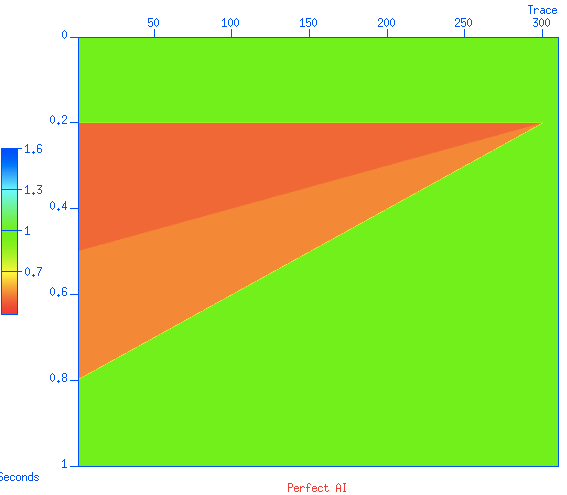 3/9/20
Blocky Wedge: AI and Perfect Reflectivity
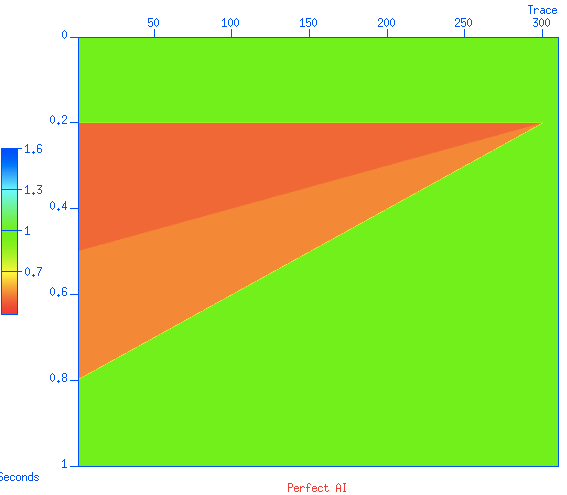 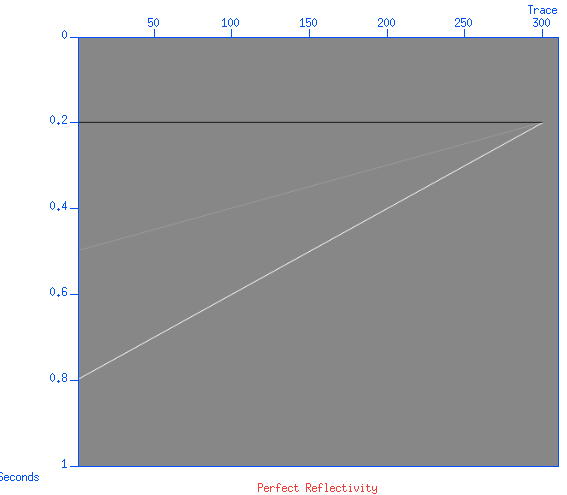 3/9/20
Wavelets Gaussian vs Butterworth
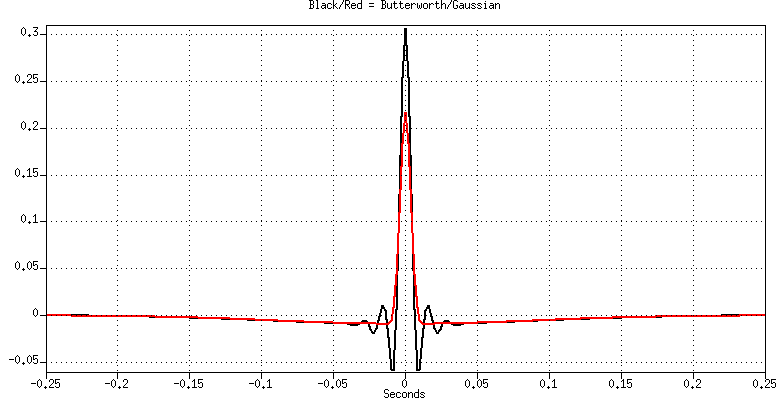 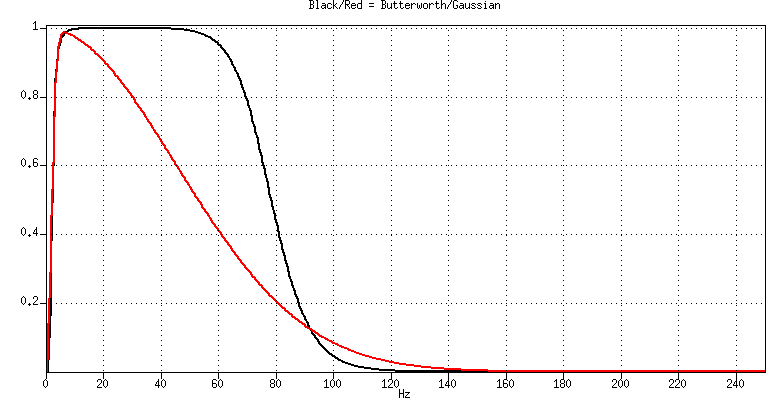 →
This Butterworth has a very nice spectrum
But the side lobes are deeper and more numerous
3/9/20
Data = Wavelet convolving Reflectivity
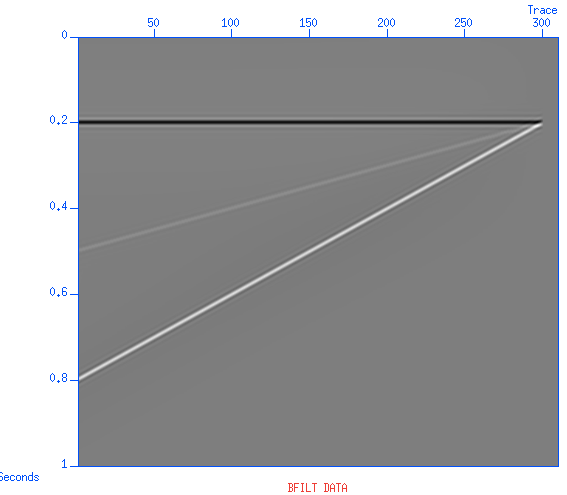 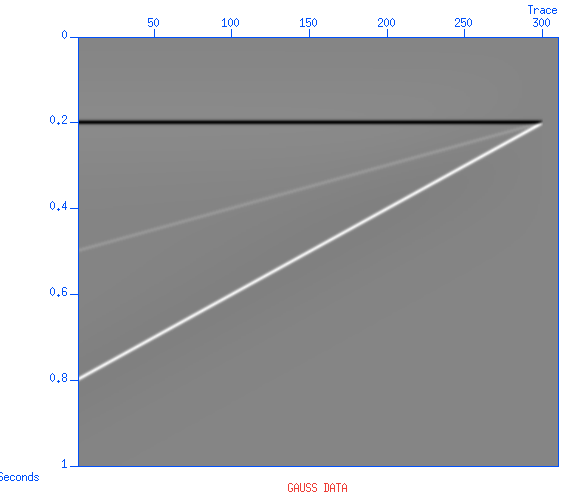 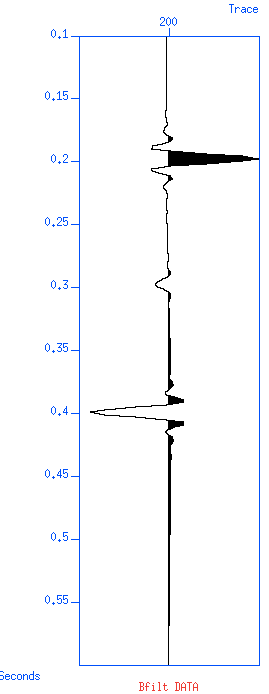 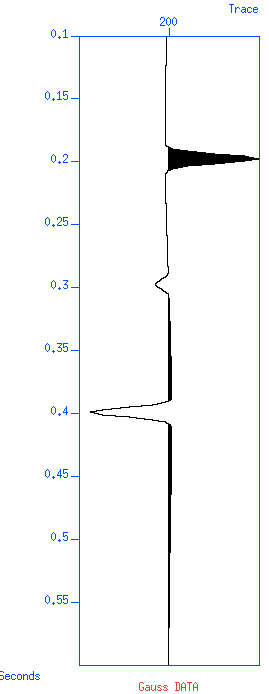 3/9/20
AI from data (not blocky, not so good)
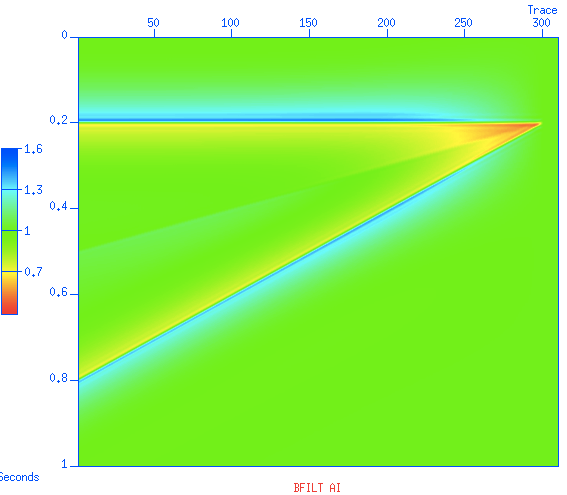 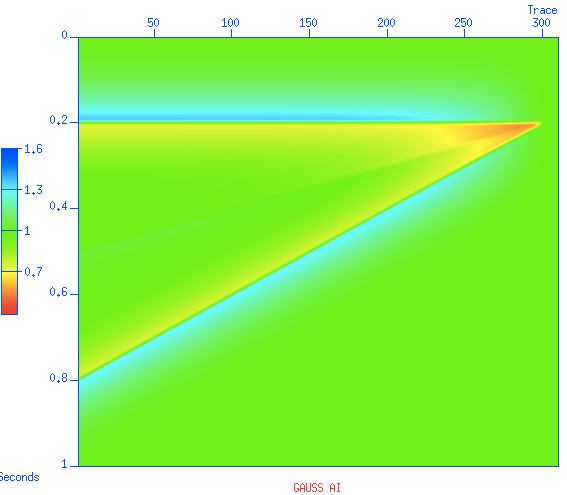 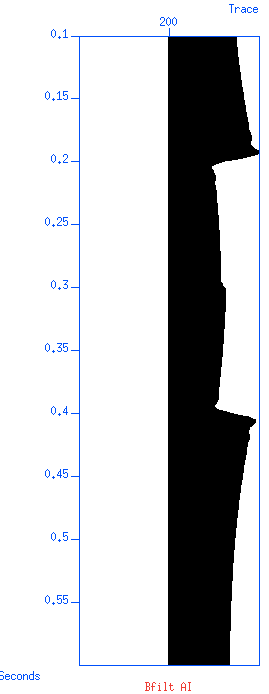 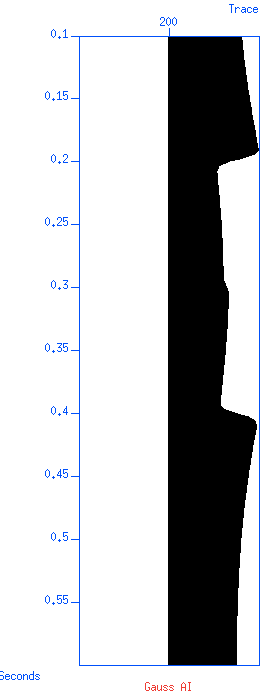 3/9/20
Thresholding
A priori information (assumption)
The earth / the reservoir is blocky
Blocky acoustic impedance AI = r v
Spiky Reflectivity = (AIbelow - AIabove)/(AIbelow + AIabove)
The data are approximately the reflectivity
The data are not spiky because of the wavelet
Reflectivity = Spiky (Data)
Sophisticated: entropy, kurtosis, …
Simple (but essentially the same): Thresholding
3/9/20
Thresholding and clipping
Thresholding
	If(Input > Threshold) then Output = Input
	else Output = 0
Clipping
	If(Input < Clip) then Output = Input
	else Output = Clip

Approximately:
									Thresheld part
					Input
									Clipped part
Thresheld part
Input
Clipped part
3/9/20
Threshold = Zero       Clip = infinity (no-op)
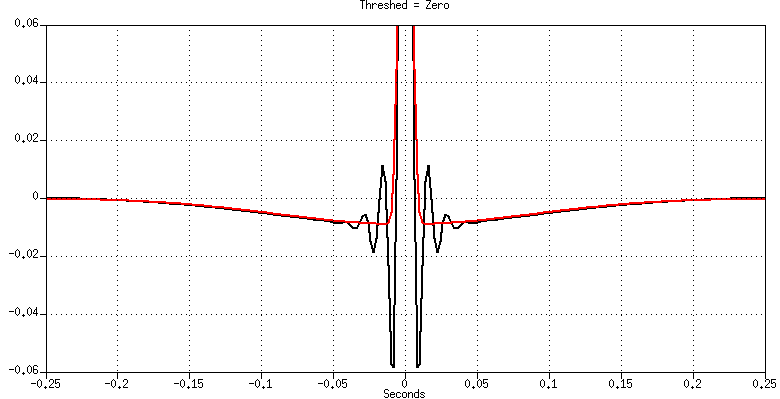 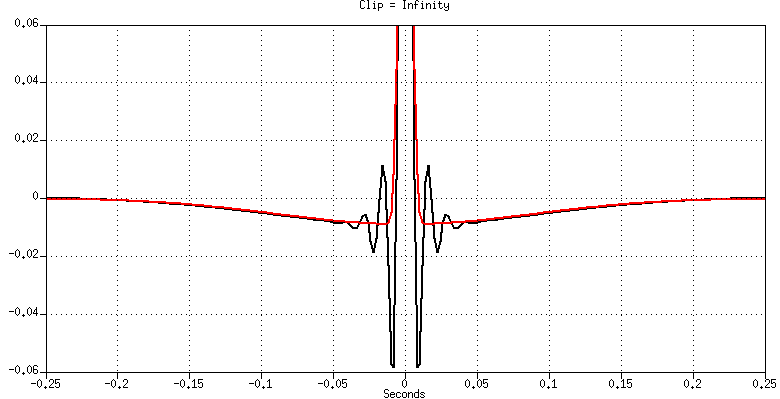 If the Threshold is zero then everything is passed
(If the clip is zero then nothing is passed)
If the clip is infinity then everything is passed
3/9/20
Threshold = Clip = 0.005
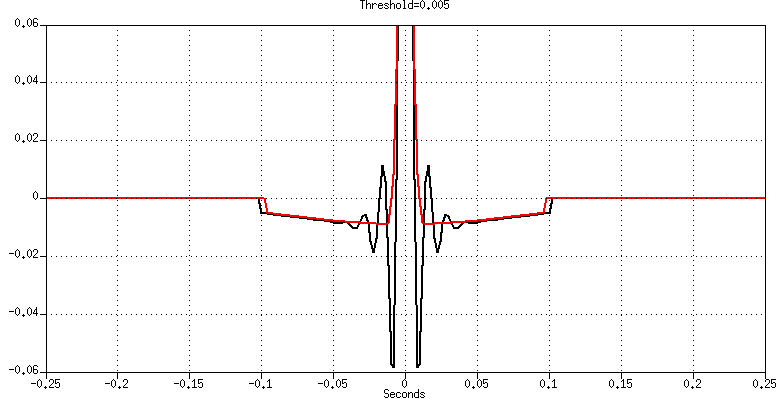 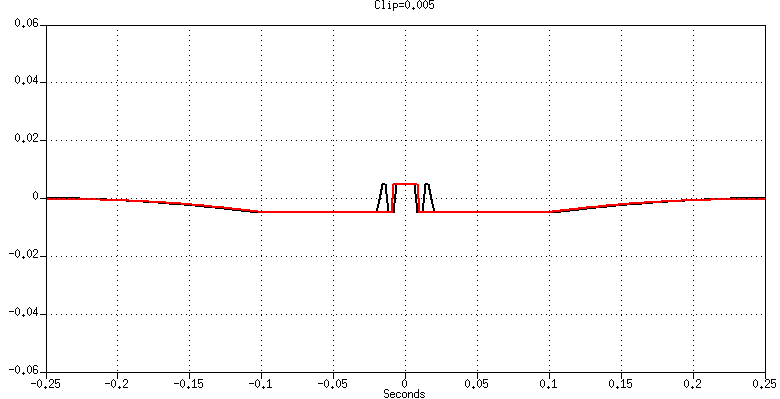 The threshold is too small to eliminate the sidelobes on the two wavelets
3/9/20
Threshold = Clip = 0.01
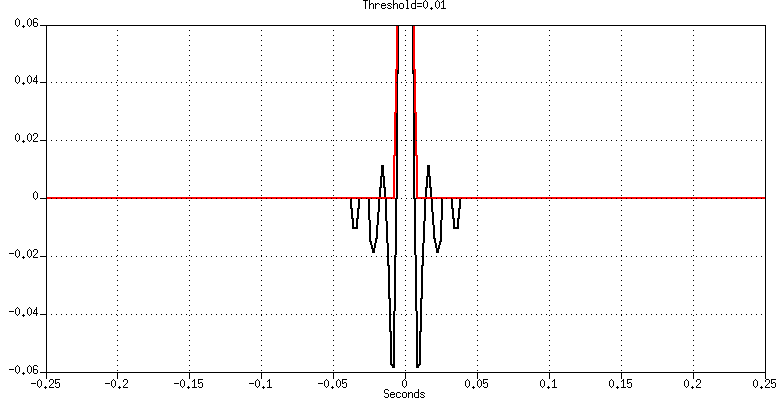 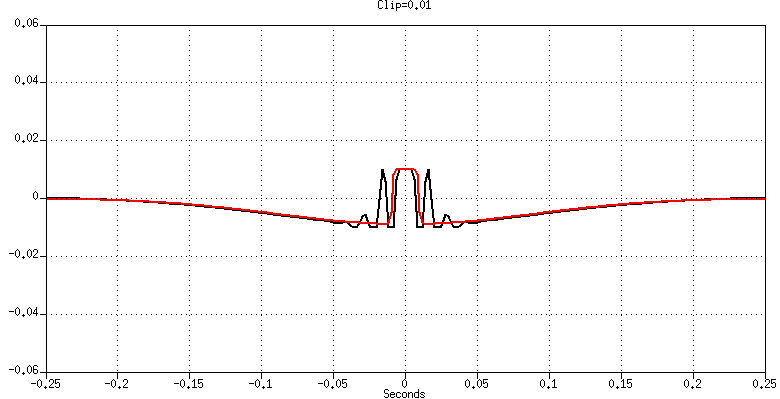 The threshold is too small to eliminate the sidelobes on the Butterworth wavelet
But it is large enough to eliminate the side lobes on the Gaussian wavelet
3/9/20
Threshold = Clip = 0.02
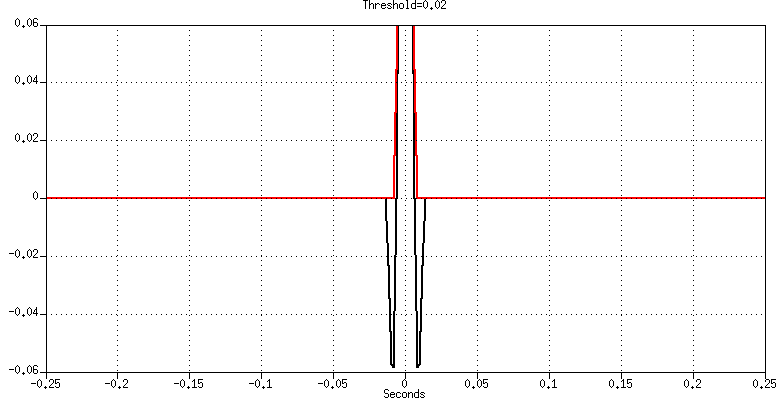 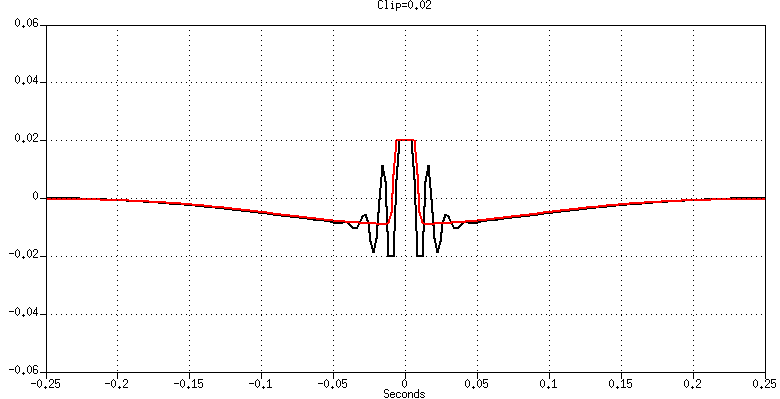 The threshold is still too small to eliminate the sidelobes on the Butterworth wavelet
But it is of course large enough to eliminate the side lobes on the Gaussian wavelet
3/9/20
Threshold = Clip = 0.03
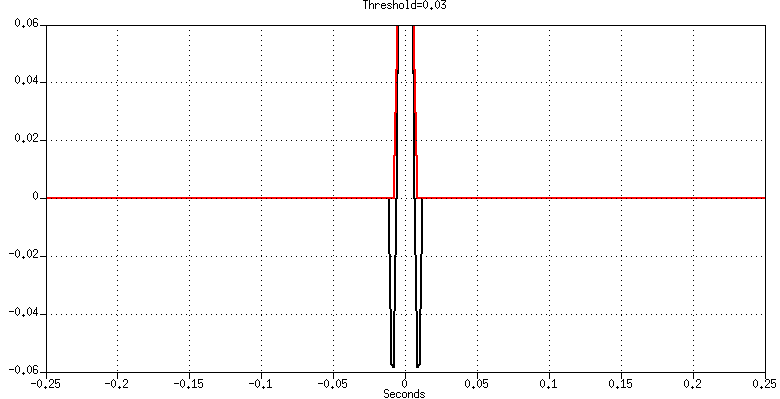 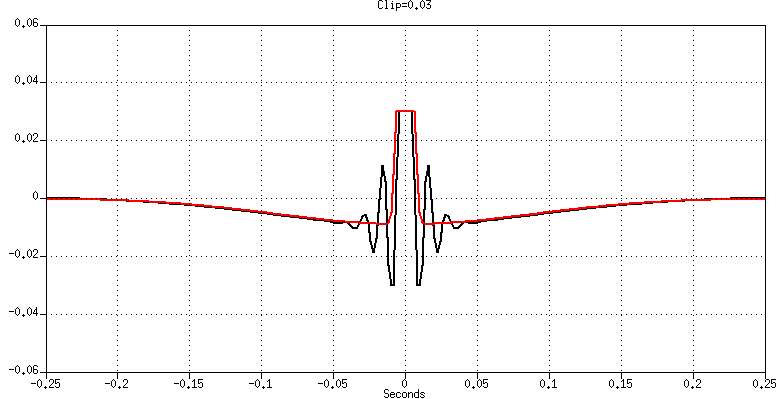 The threshold is still too small to eliminate the sidelobes on the Butterworth wavelet
But it is of course large enough to eliminate the side lobes on the Gaussian wavelet
3/9/20
Threshold = Clip = 0.04
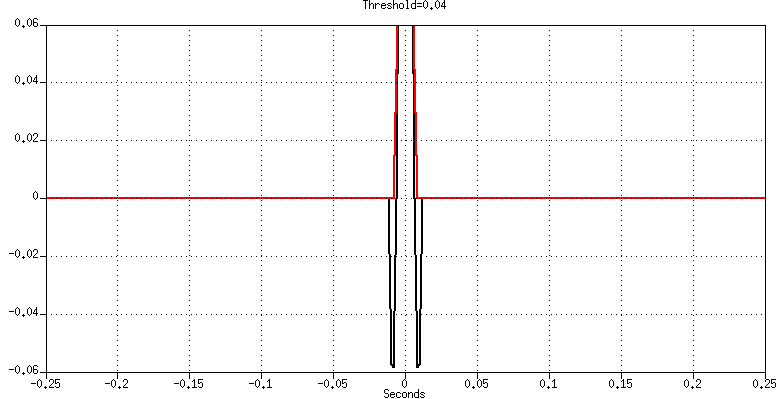 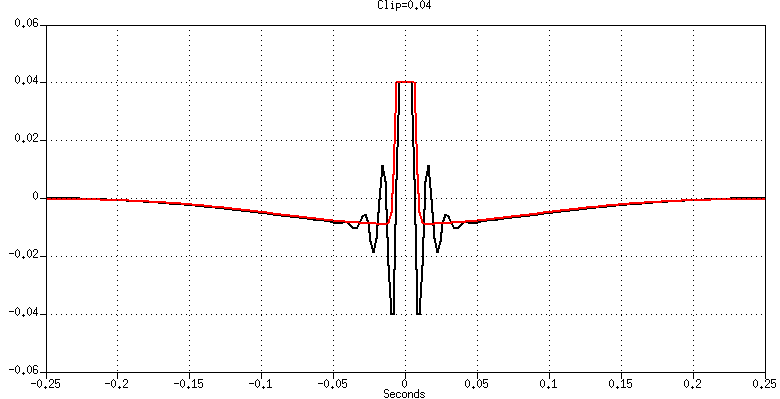 The threshold is still too small to eliminate the sidelobes on the Butterworth wavelet
But it is of course large enough to eliminate the side lobes on the Gaussian wavelet
3/9/20
Threshold = Clip = 0.05
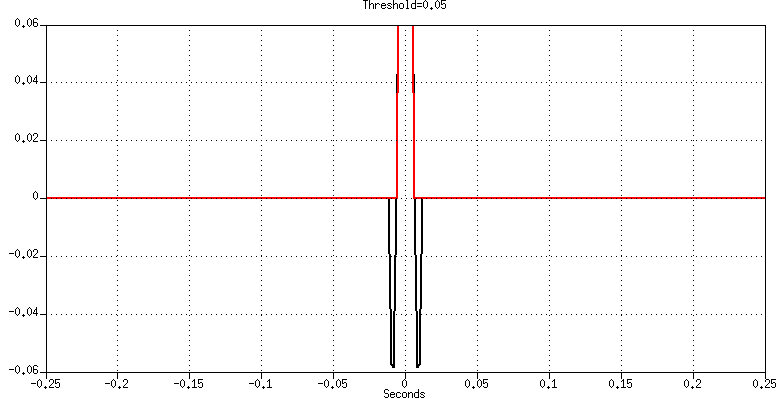 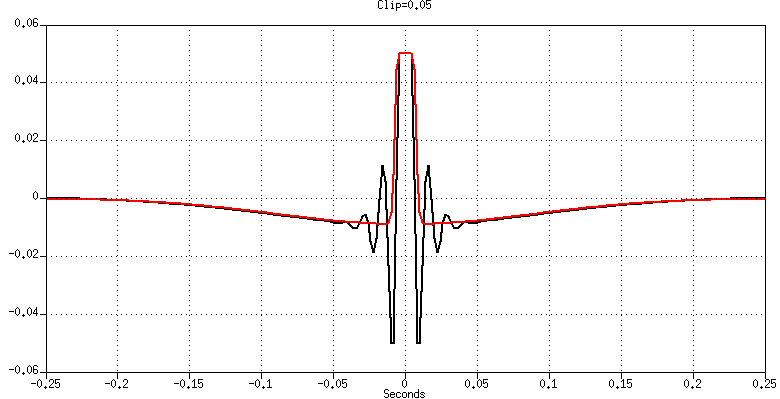 The threshold is still too small to eliminate the sidelobes on the Butterworth wavelet
But it is of course large enough to eliminate the side lobes on the Gaussian wavelet
3/9/20
Threshold = Clip = 0.06
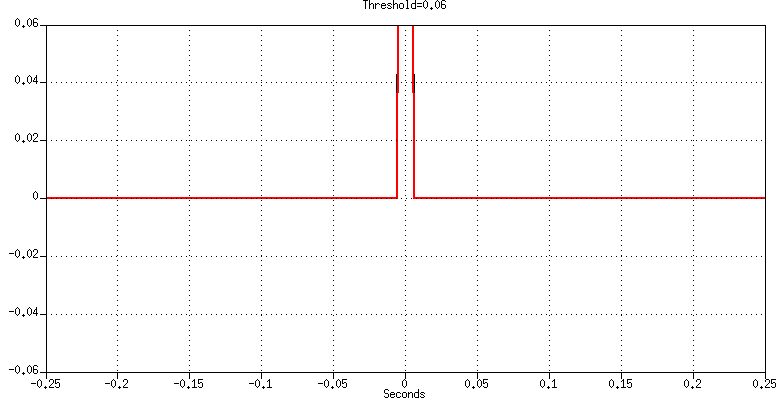 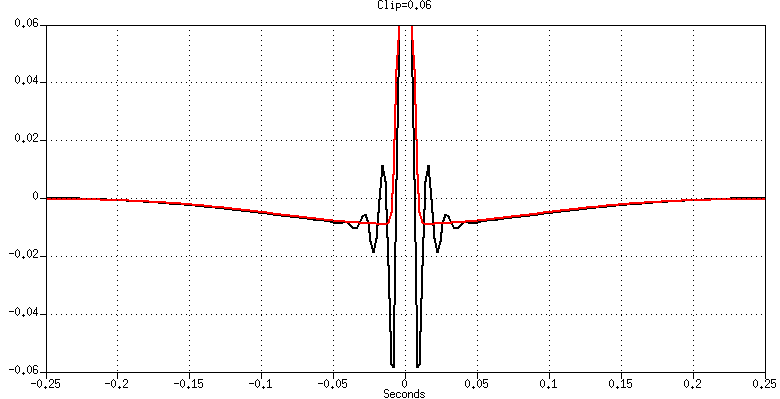 The threshold is large enough to eliminate the sidelobes on the Butterworth wavelet
But it is of course large enough to eliminate the side lobes on the Gaussian wavelet
3/9/20
Thresheld data
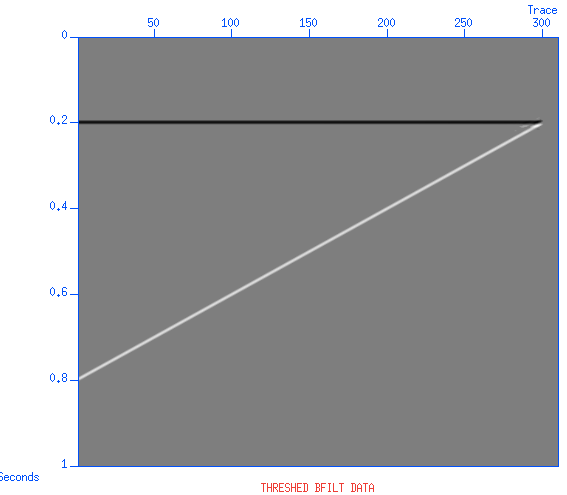 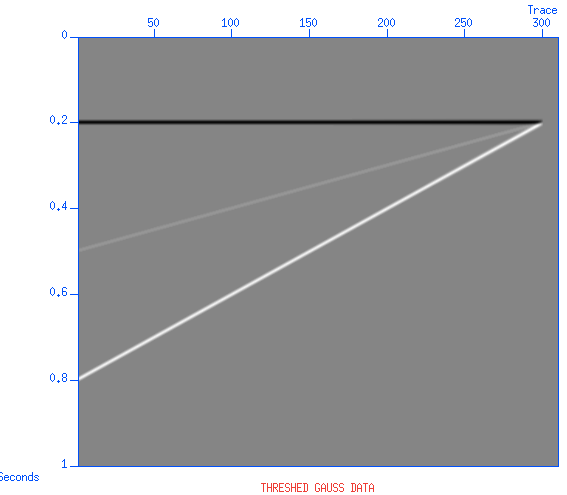 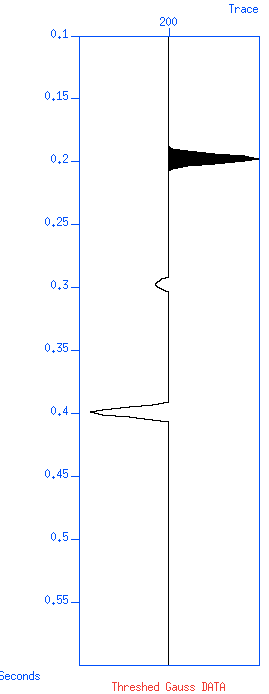 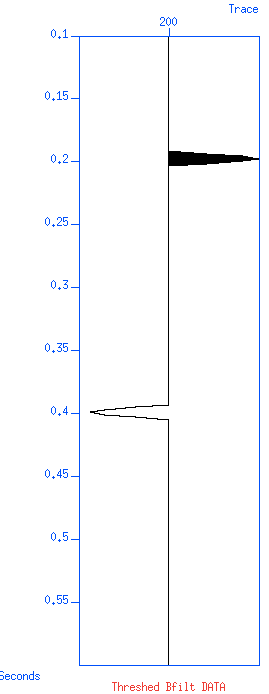 3/9/20
Unthreshed Data
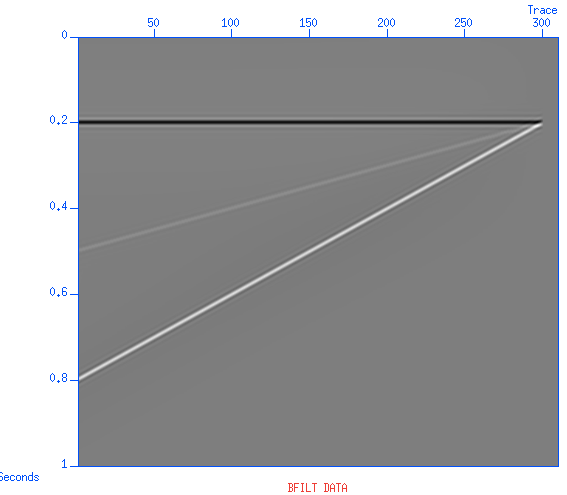 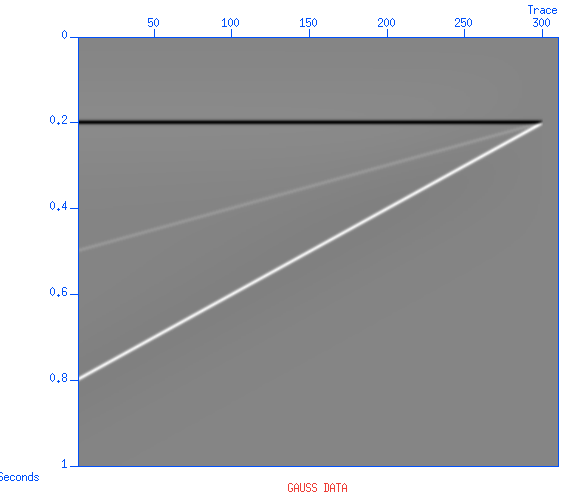 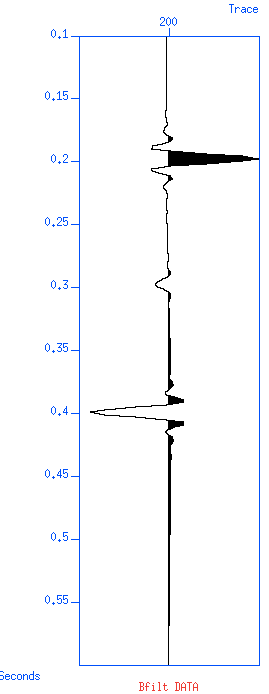 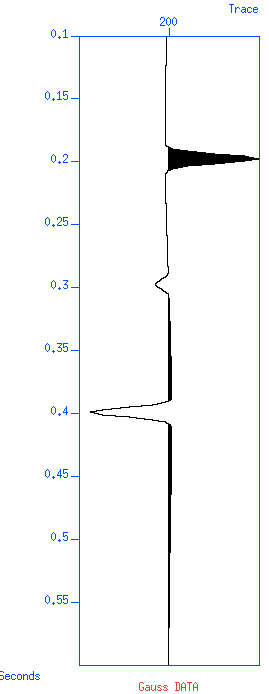 3/9/20
Thresheld data
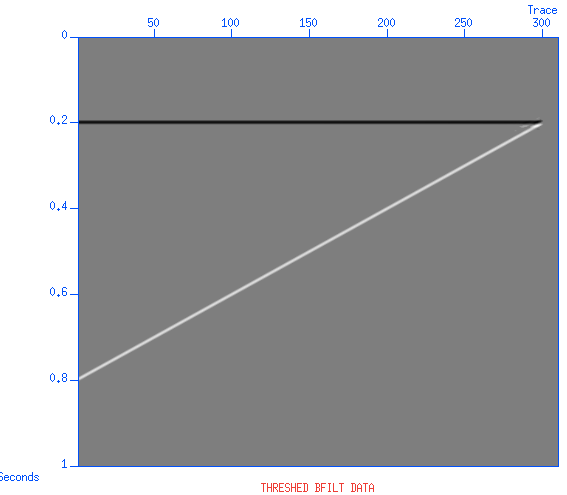 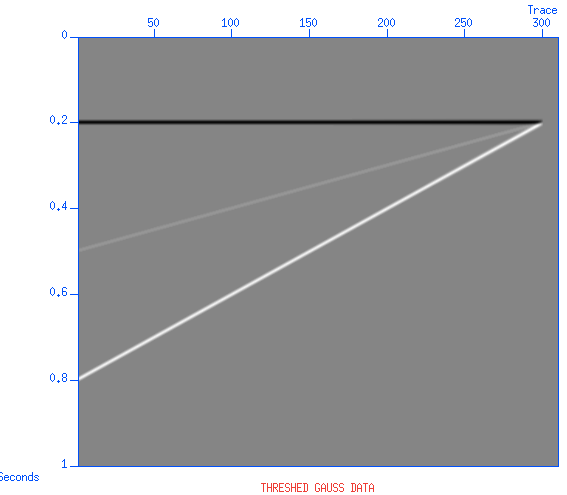 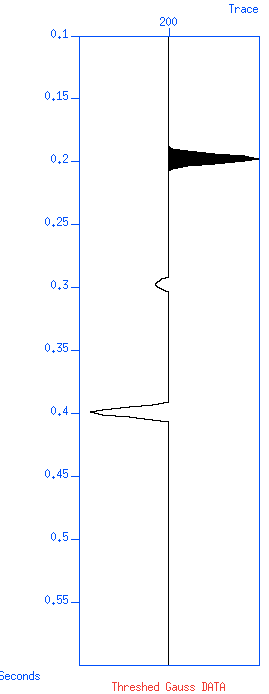 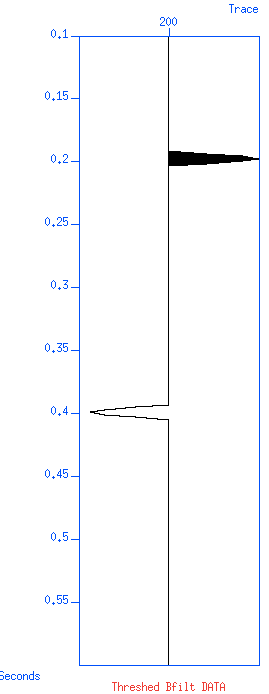 3/9/20
AI from thresheld data (blocky)
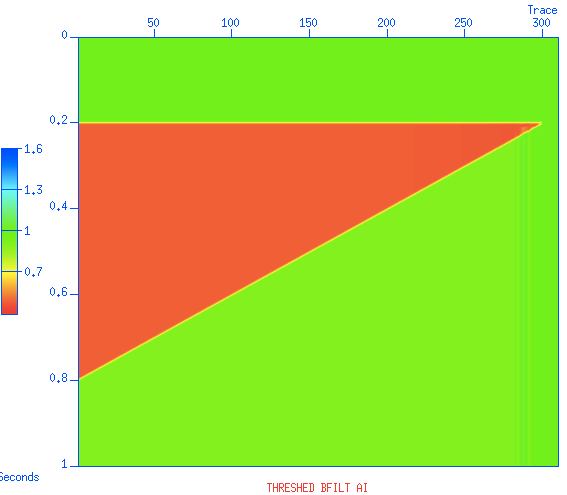 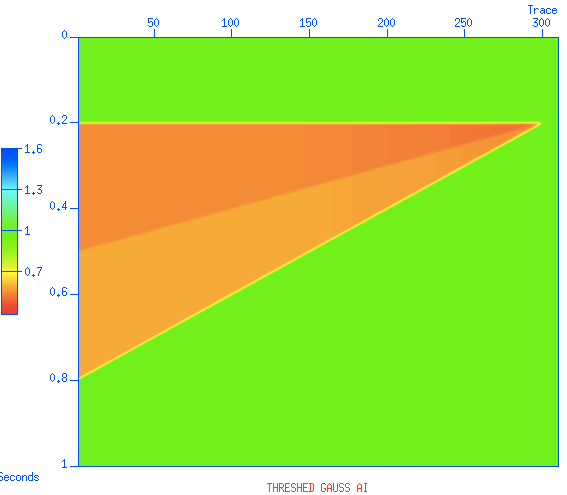 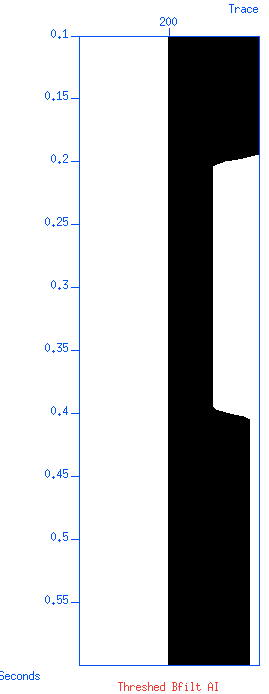 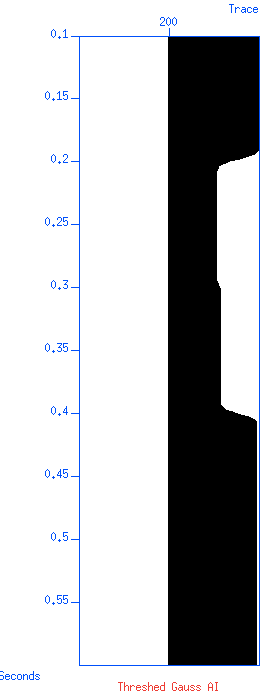 3/9/20
AI from thresheld data (blocky)
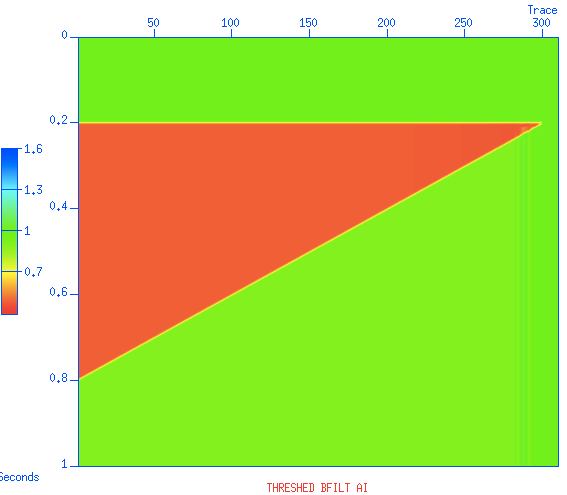 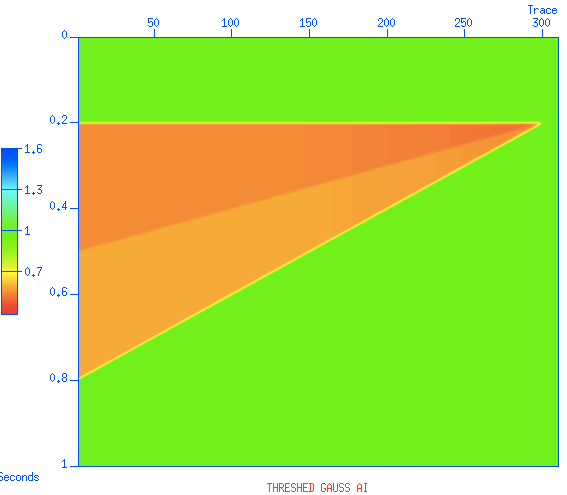 3/9/20
Summary
The Gaussian-Diff wavelets has less side-lobes
It does not matter much …
Until I try to impose blockiness by sparsity of reflectivity, using thresholding
The wavelet with less side lobes is easier to threshold
3/9/20
Post summary: try a softer butterworth?
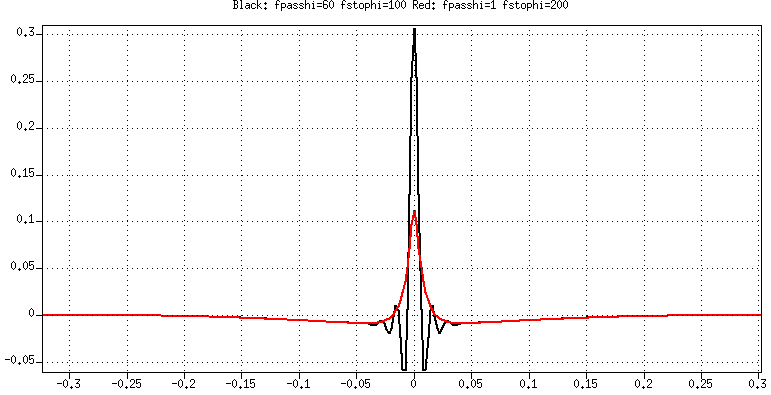 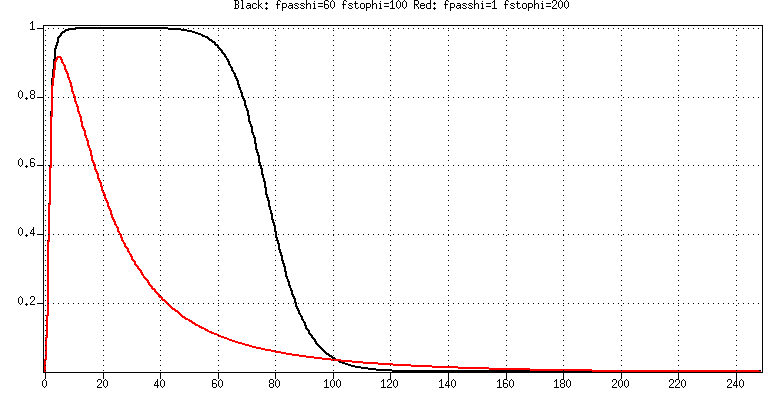 Hard: low-cut: npoles = 4, high-cut: npoles = 10
Soft: low-cut: npoles = 4, high-cut: npoles = 2
3/9/20
Post Summary
Butterworth is minimum phase (although in subfilt the default is ‘zerophase=1’.   You have to put zerophase=0 to get minimum phase)
If you want zero phase, which you do for inversion for acoustic impedance, then use gauss-diff
If you want minimum phase, then maybe butterworth, maybe leaky integration.  Probably not Gauss-Diff taken via Kolmogoroff to make it minimum phase
3/9/20
Minimum phase Butterworth
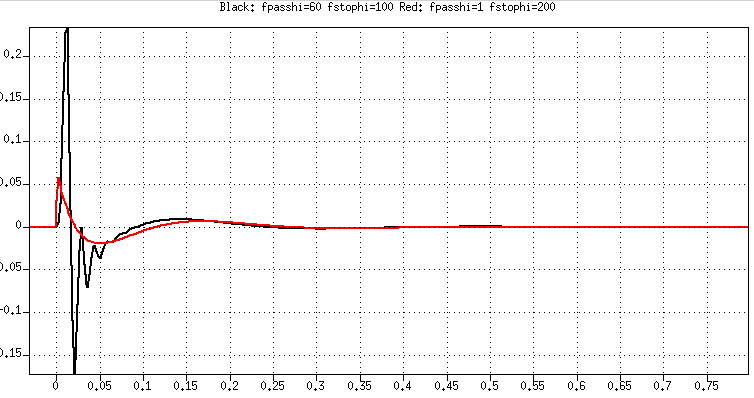 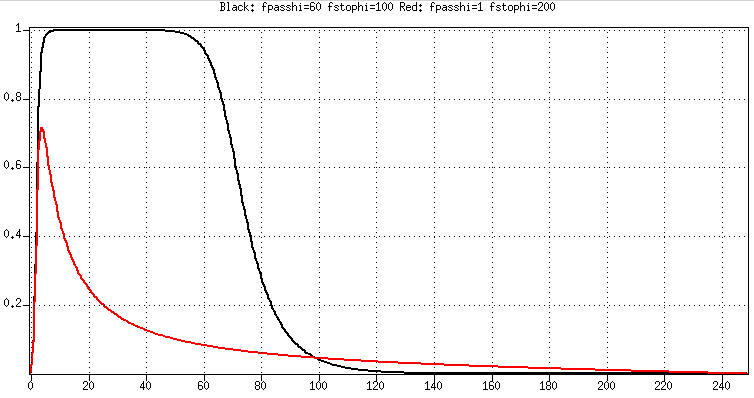 3/9/20
Soft Thresholding and Clipping?
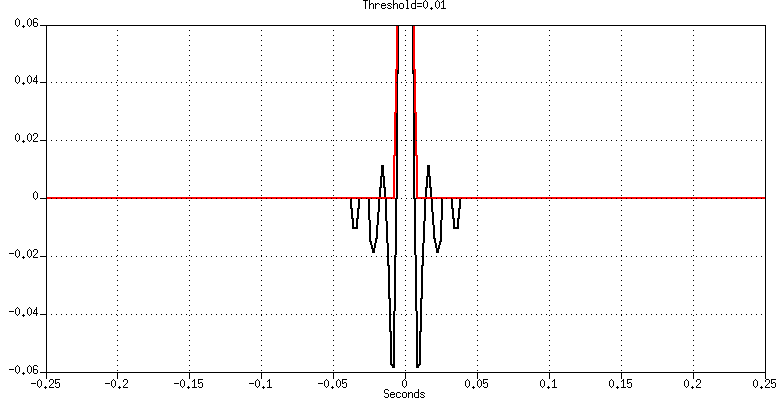 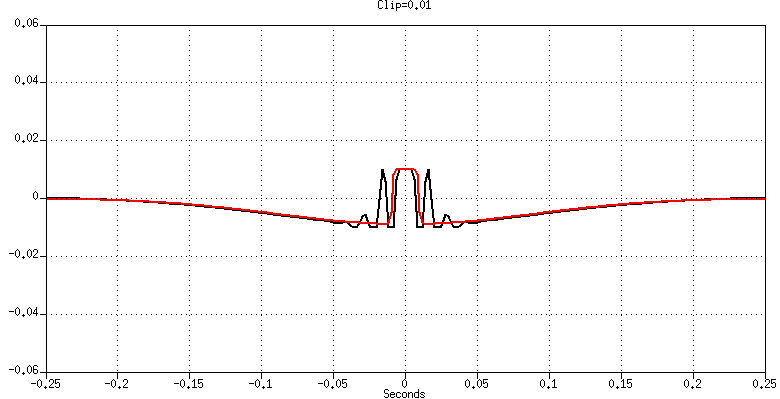 Hard thresholding and hard clipping are not reversible
Soft clipping is
Soft thresholding?
3/9/20
Fault-cores
and
Fault plane reflections
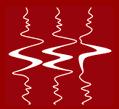 3/9/20
Do you see a problem here?
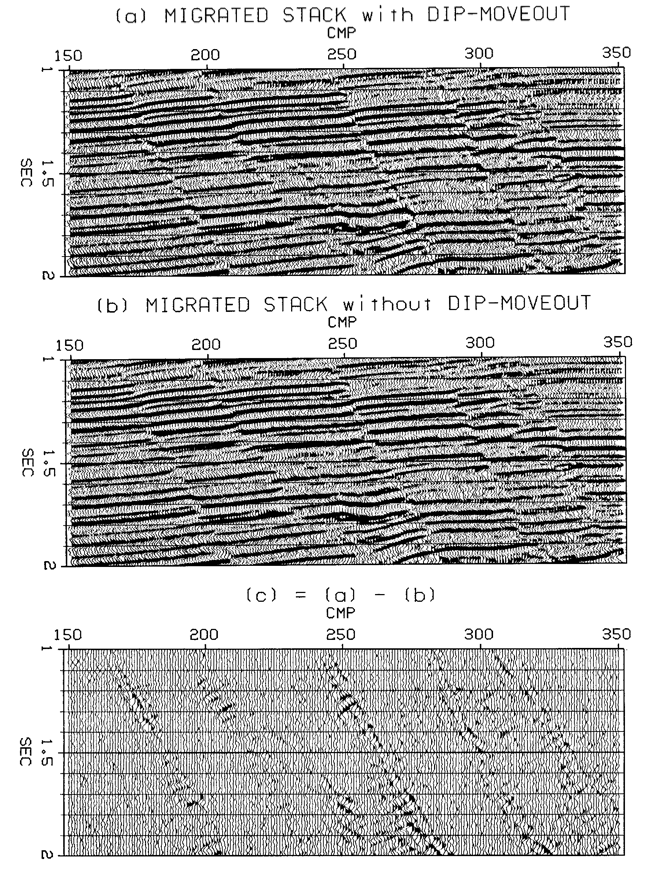 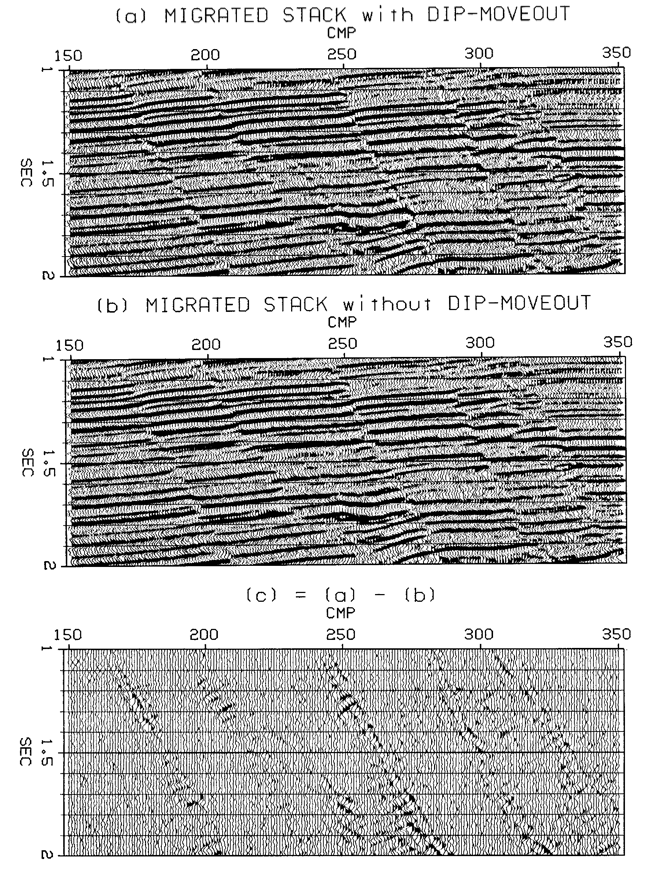 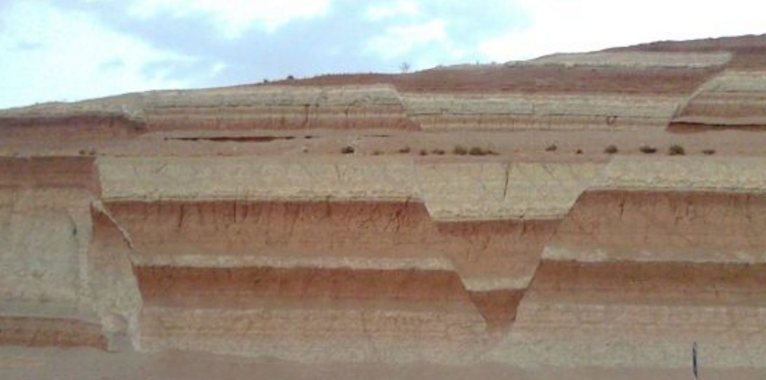 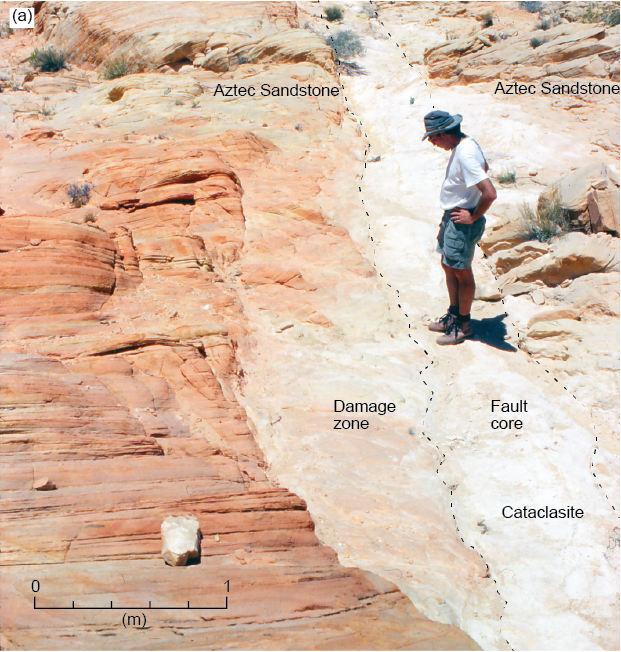 Fault core
Faults are not    “clean cuts”
There are broken zones

I thanks Professor David Pollard for teaching me about them and for the picture
Small faults: thin cores
In large scale the fault core is thick enough to reflect seismic waves
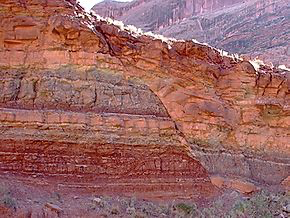 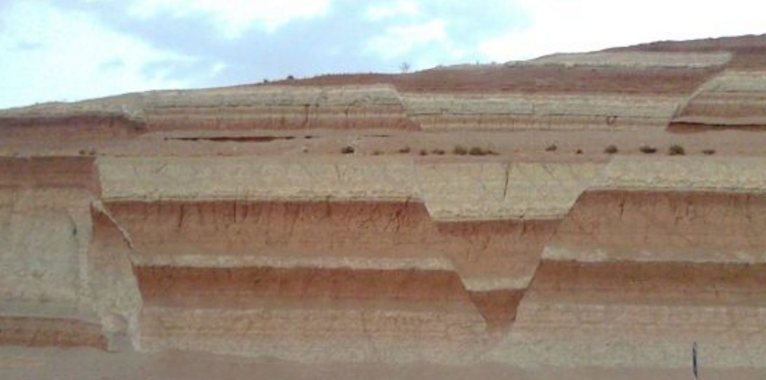 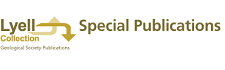 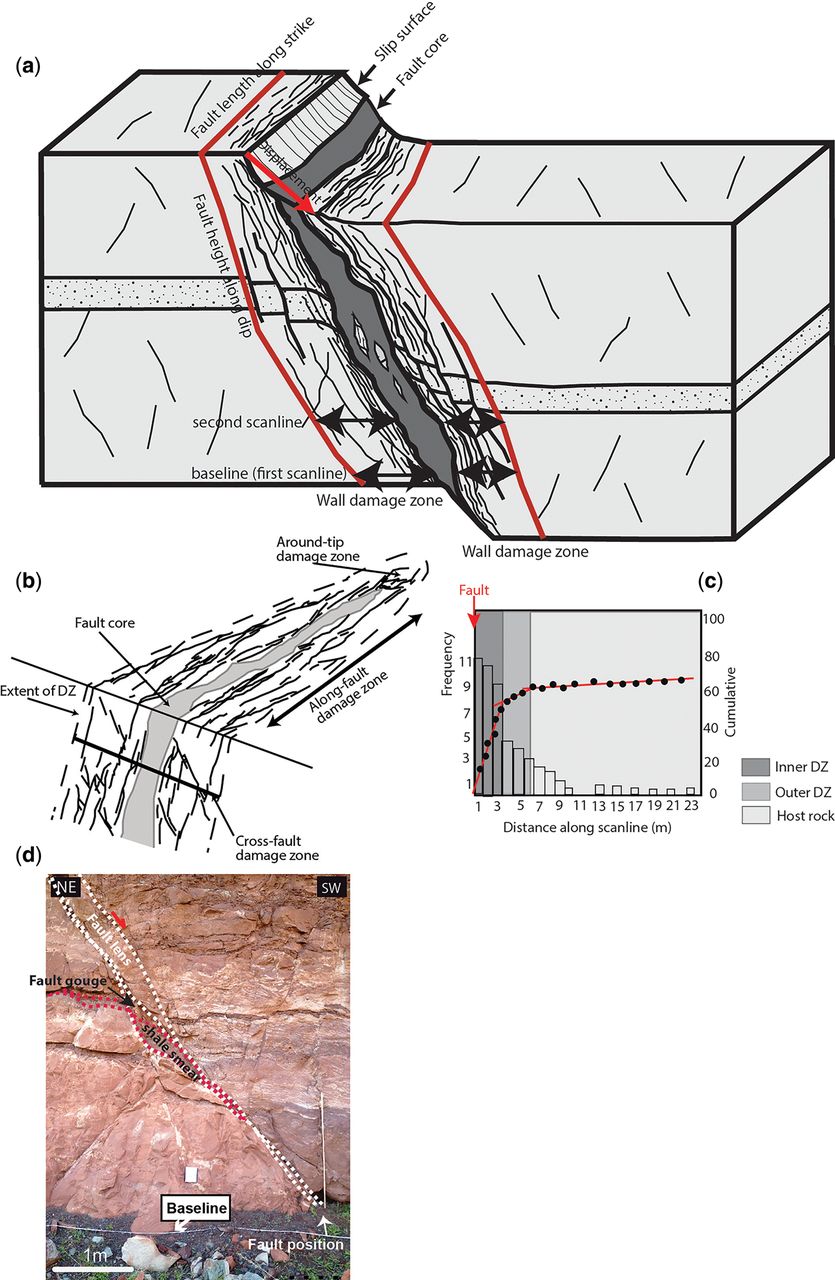 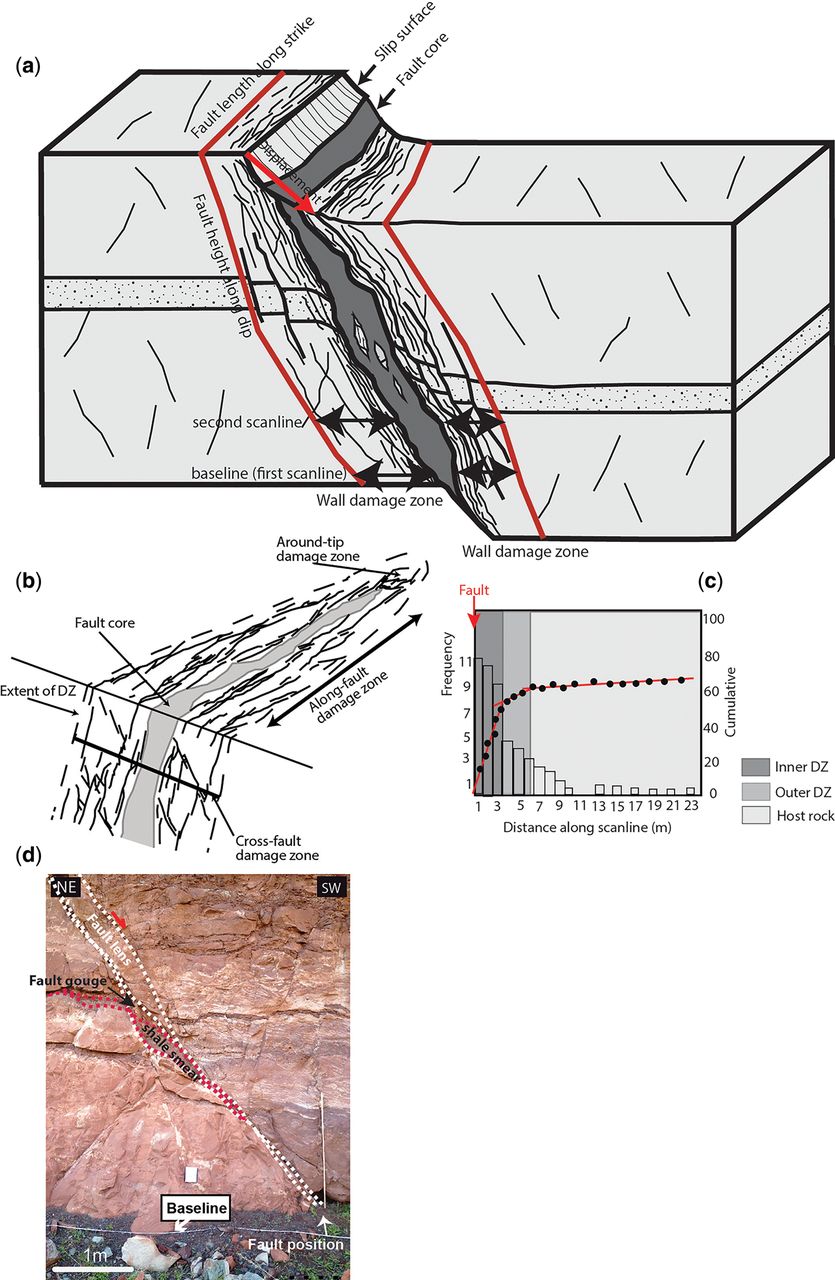 A. Torabi et al. Geological Society, London, Special Publications 2019;496:SP496-2018-151
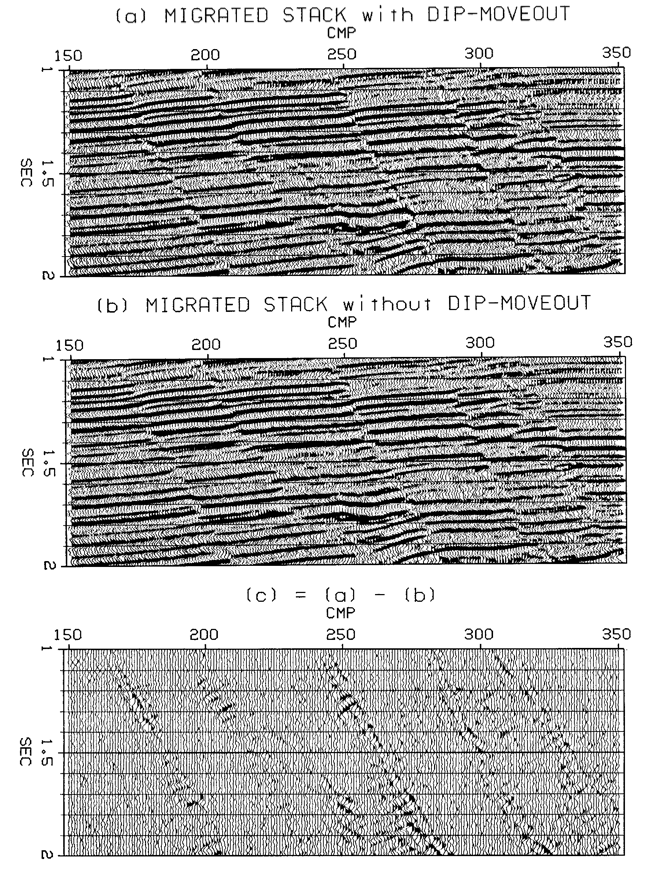 From Dave Hale’s thesis
Fault plane reflections (?)
Negative polarity (?)
Softer (?)

Fault plane reflections and layer edges may not image at the same place because of
2D data
Isotropic processing
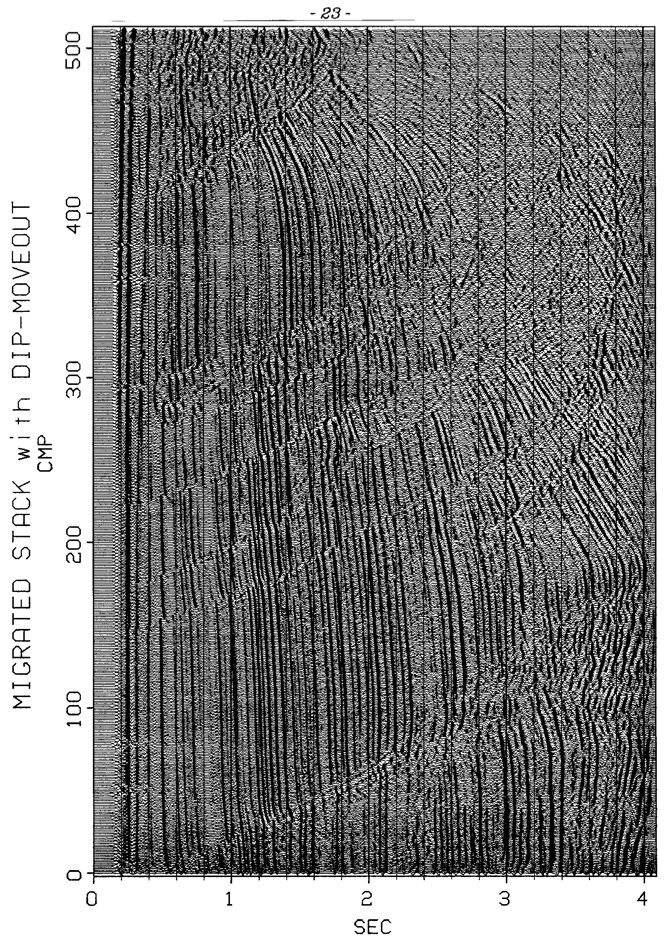 From Dave Hale’s thesis
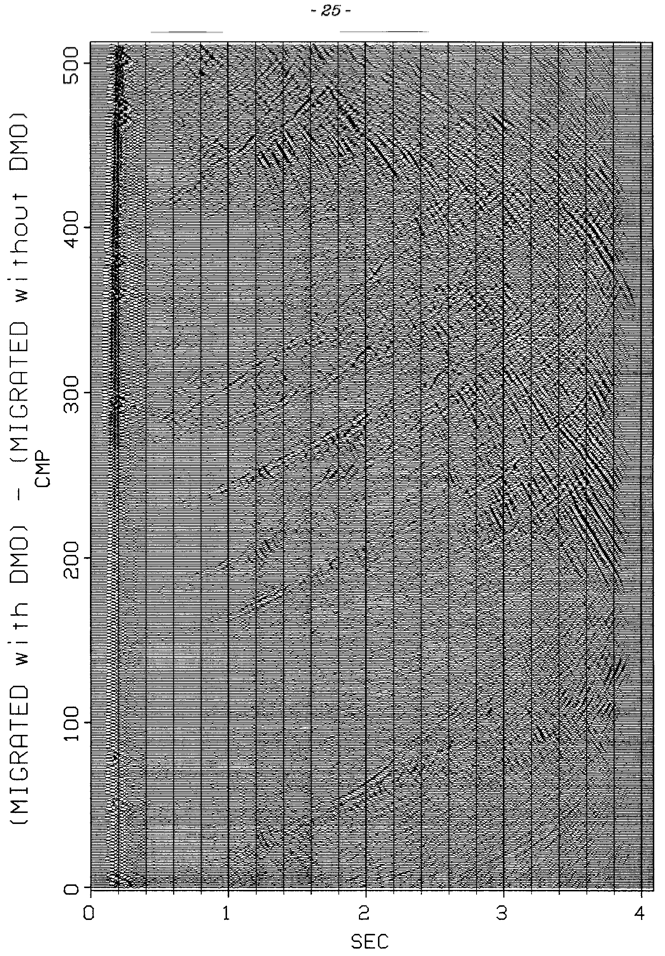 From Dave Hale’s thesis
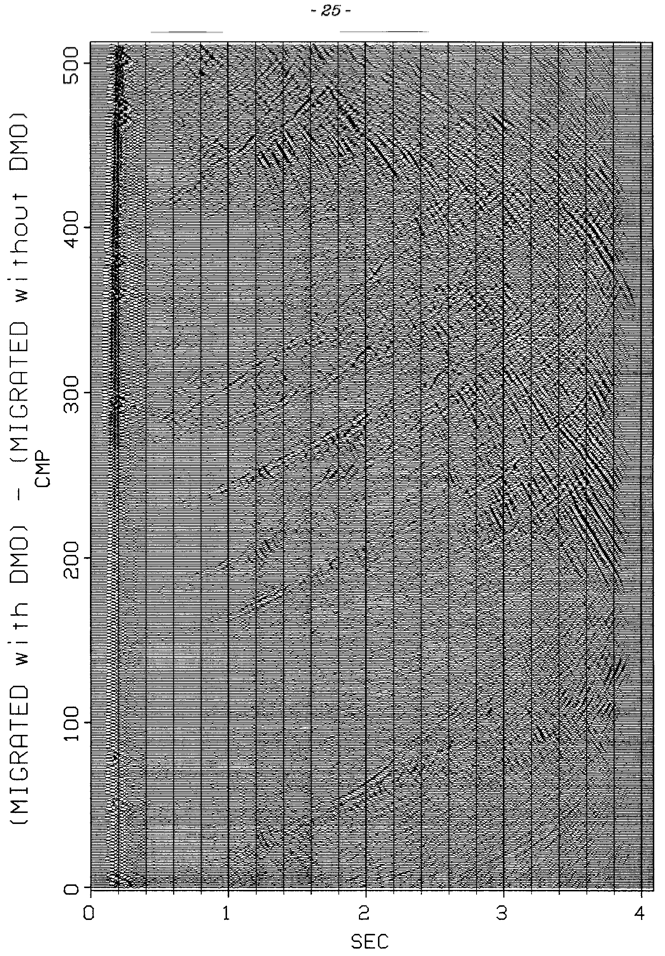 From Dave Hale’s thesis
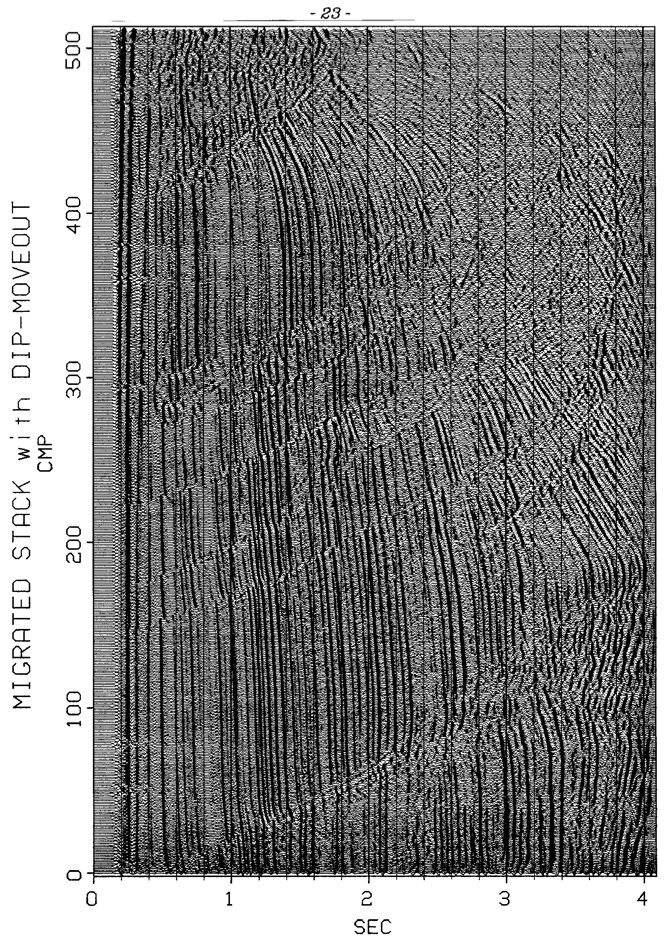 From Dave Hale’s thesis
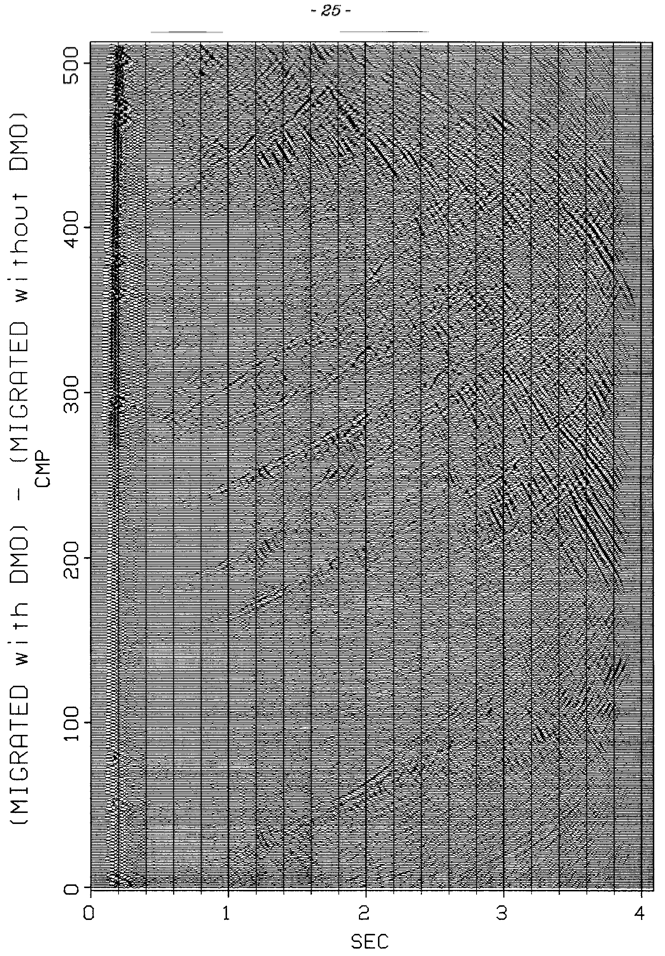 From Dave Hale’s thesis
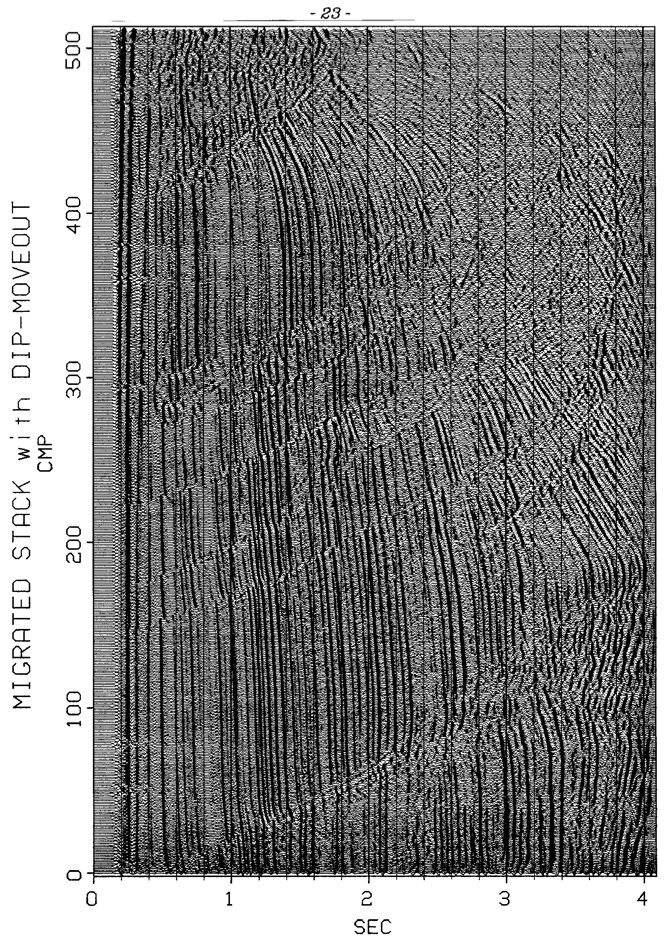 From Dave Hale’s thesis
Summary
Faults have cores
A zone that was changed and is different from the formations on either side of the fault
Small faults have thin or no cores
Large faults have cores that are thick enough to reflect seismic waves
Programs that generate reflectivity from geological scenarios need to take fault cores into account
3/9/20